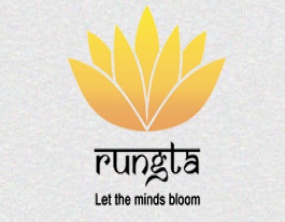 RUNGTA COLLEGE OF DENTAL SCIENCES & RESEARCH
TOPIC – ODONTOGENIC CYST
DEPARTMENT OF
DEPARTMENT OF ORAL PATHOLOGY AND MICROBIOLOGY
1
Objectives
Definition
Classification
Discussion of various odontogenic cyst
2
Contents
Definition
Classification
Odontogenic keratocyst
Gingival cyst of new born
Gingival cyst of adults
Lateral periodontal cyst
Dentigerous cyst
Eruption cyst
3
Odontogenic  cysts
4
Definition
A cyst is a pathological cavity having fluid,  semifluid or gaseous contents & which is not  created by the accumulation of pus.	It is  frequently, but not always, lined by  epithelium. (Kramer 1974)
5
Classification
6
CY
STS OF THE JAWS
EPITHELIAL
Developmental
a)	Odontogenic
A.
1.
Odontogenic Keratocyst (Primordial cyst)
i)
ii)	Gingival cyst of infants
iii)
Gingival cyst of adults
iv)	Eruption cyst
Dentigerous (follicular)
v)
Lateral periodontal cyst
vi)
vi)	Botryoid odontogenic Cyst
Glandular Odontogenic Cyst
vii)
Calcifying Odontogenic Cyst
viii)
7
b) Non-odontogenic
Nasopalatine duct (incisive canal) cyst

Nasolabial (nasoalveolar) cyst

Midpalatal raphe cyst of infants
I
v)	Median palatine, median maxillary and median  mandibular cysts
v)	Globulomaxillary cysts
8
2.	Inflammatory
Radicular cyst

Residual cyst

Paradental cyst and mandibular infected buccal  cyst

Inflammatory collateral cyst
9
B. Non-Epithelial
Solitary bone cyst (traumatic, simple, hemorrhagic bone
cyst)

Anurysmal bone cyst
10
Odontogenic  Keratocyst
11
First described by Mikulicz, 1876  “Dermoid cyst”

Hauer, 1926  “Cholesteatoma”

Robinson, 1945  “Primordial cyst”
The terminology has been discarded

Philipsen, 1956  “Odontogenic Keratocyst”

Because of its potential aggressive behavior some  researchers have suggested that OKC is a benign  cystic neoplasm and recently the name  “Keratocystic Odontogenic Tumor” has been  suggested
12
Pathogenesis
Robinson, 1945  derived from enamel organ by  degeneration of stellate reticulum before any  calcified structure has been laid down  Primordial cyst

Evidence against this theory

Frequency of aplasia of teeth is relatively higher than  that of keratocysts

Site distribution of these cysts and supernumerary teeth  is different
13
Remnants of dental lamina

Origin from overlying oral epithelium as  basal cell hamartias
14
Clinical features
Frquency
11.2% of all jaw cysts

Age
Bimodal age distribution
2nd and 3rd decade
Second peak in 5th and 6th decade

Sex
Male preponderance
15
Site
Mandible most frequent (75%)

Almost half of keratocysts occur at the angle of
mandible
16
Clinical presentation	
Remarkably free of symptoms until the cyst  have reached a large size

Pain, swelling or discharge

Pathologic fracture

Maxillary cysts  more likely to become  infected  diagnosed earlier

Displacement of teeth
17
Other
Displacement and destruction of the floor of orbit

Proptosis of	eyeballs

Neurological symptoms

“Peripheral OKC”  cysts occuring outside the  bone

Multiple cysts with or without naevoid basal cell  carcinoma syndrome
18
Radiological features
Small, round or ovoid, radiolucent areas

Sometimes more extensive

Well demarcated with distinct sclerotic borders

Unilocular or multilocular

May have scalloped margins

Expansion is seen late and may be buccal or  lingual
19
Can mimic
Radicular cyst
Dentigerous cyst  follicular primordial cyst
Lateral periodontal cyst
Nasopalatine duct cyst

Radiographically classified into 4 types (Main,  1970)
Replacement
Envelopmental
Extraneous
Collateral
20
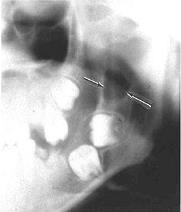 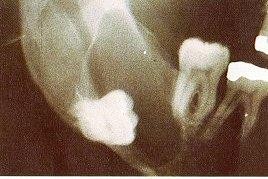 Replacement
Envelopmental
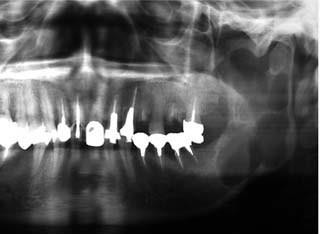 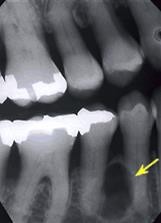 Collateral
Extraneous
21
25
Histopathology
Regular keratinized stratified squamous epithelium

5-8 cell layer without rete ridges

Corrugated surface

Well defined, palisaded basal layer
Columnar
Nuclei  away from basement membrane and intensely  basophilic

Suprabasal cells  polyhedral and often show intercellular  edema
22
Mitotic activity  more in suprabasal layer
Higher in patients with syndrome

Epithelial dysplasia

Fibrous capsule
usually thin with relatively few cells
stroma rich in mucopolysaccharide and
resembles mesenchymal connective tissue
23
Inflammatory cells
infrequent
mild infiltration of lymphocytes and monocytes

intense inflammation
epithelium looses its keratinised surface
thicken & develop rete processes or may ulcerate
24
collapsed and folded thin-walled cysts
erroneous impression of multilocularites in
histological section
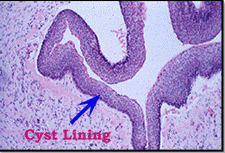 25
Gingival cyst and  midpalatal cyst of  infants
26
Clinical features
Frequently seen in new born infants

Rare after 3 months of age
Undergo involution and disappear
Rupture through the surface epithelium and exfoliate

Along the mid palatine raphe  Epstein’s pearls

Buccal or lingual aspect of dental ridges  Bohn’s
nodules
27
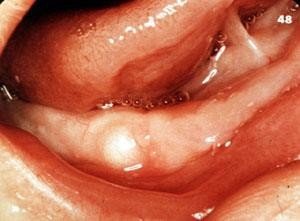  2-3 mm in diameter	

White or cream coloured

Single or multiple (usually 5 or 6)
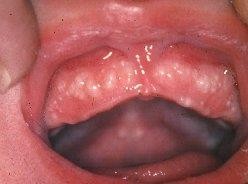 28
Pathogenesis
Gingival cyst of infants
Arise from epithelial remnants of dental  lamina (cell rests of Serre)

These rests have the capacity to proliferate,  keratinize and form small cysts
29
Midpalatal raphe cyst
Arise from epithelial inclusions along the line  of fusion of palatal folds and the nasal  process
Usually atrophy and get resorbed after birth
May persist to form keratin filled cysts
30
Histopathology
Round or ovoid
Smooth or undulating outline

Thin lining of stratified squamous  epithelium with parakeratotic surface
Cyst cavity filled with keratin
(concentric laminations with flat nuclei)
Flat basal cells
Epithelium lined clefts between cyst
and oral epithelium
Oral epithelium may be atrpohic
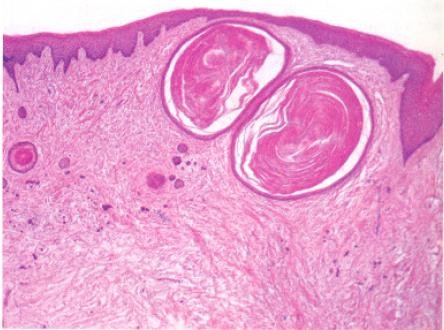 31
Gingival cyst of  adults
32
Clinical features
Frequency
0.5%
May be higher as all cases may not be submitted to  histopathological examination
Age
5th and 6th decade
Sex
No predilection
Site
Much more frequent in mandible
Premolar-canine region
33
Clinical presentation
Soft and fluctuant
Well circumscribed, slowly enlarging, painless swelling
Attached gingiva or interdental papilla
Facial aspect
Usually less than 1 cm
Smooth surface
Colour of overlying mucosa  normal or bluish
Adjacent teeth usually vital
Slight erosion of surface of the bone
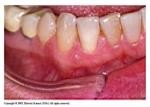 34
Radiological features
No change

Faint round shadow
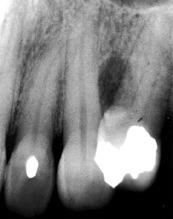 35
Pathogenesis
Odontogenic epithelial cell rests

Traumatic implantation of surface epithelium

Cystic degeneration of deep projections of surface
epithelium

From glandular elements

Junctional epithelium
May be derived from reduced enamel epithelium
36
Histopathology
Extremely thin epithelium resembling REE
1-3 layers of flat to cuboidal cells
Darkly staining nuclei

Or

Thicker stratified squamous epithelium without rete ridges
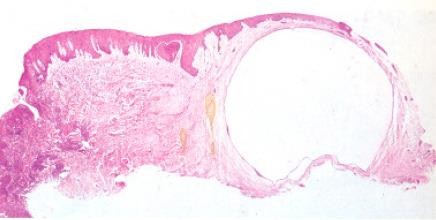 37
Epithelial cells may show
Pyknotic nuclei
Perinuclear cytoplasmic vacoulization
Atrophic with ghost outlines

Localized epithelial thickenings or plaques
Some protrude in the cystic lumen
Some extend into fibrous cyst wall
Cells
Whorled configuration
Compact and fusiform
Swollen and clear (water clear cells)

Low columnar cells on the surface of epithelium 
origin from ameloblasts
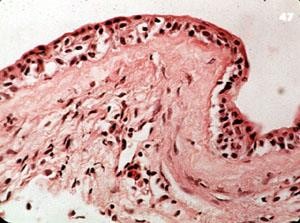 38
Fibrous connective tissue wall
Usually uninflamed
Except close to junctional epithelium  chronic  inflammatory cell infiltrate

May contain epithelial islands
39
Lateral periodontal  cyst
40
Cysts which occur in the lateral periodontal  position and in which an inflammatory etiology  and a diagnosis of collateral keratocyst have  been excluded on clinical and histopathological  grounds
41
Clinical features
Frequency
0.7%
Age
Prominent peak in the 6th decade
Sex
No sex predilection
Some studies show slight male preponderance
Site
Mandibular premolar area
Anterior maxilla
42
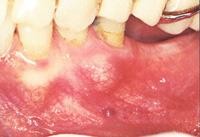 Clinical presentation
Asymptomatic
Gingival swelling on facial aspect
Pain, tenderness on palpation
Consistency
Springy with egg shell crackling
Gelatinous feel
Associated teeth usually vital
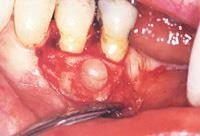 43
Radiographic features
Round or oval, well circumscribed  radiolucency
Sclerotic margin
Between the apex and cervical
margin of tooth
Usually less than 1 cm in diameter
Mean growth  0.7mm per year
(Rasmusson, Magnusson, Borrman,  1991)
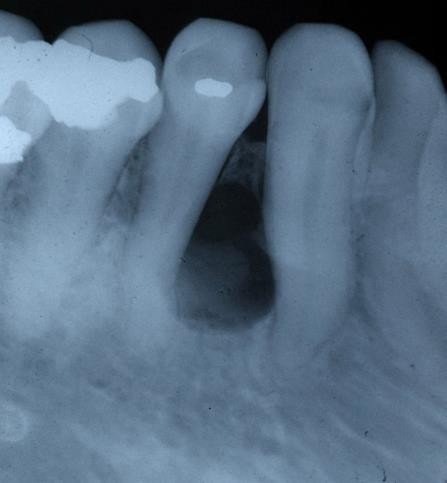 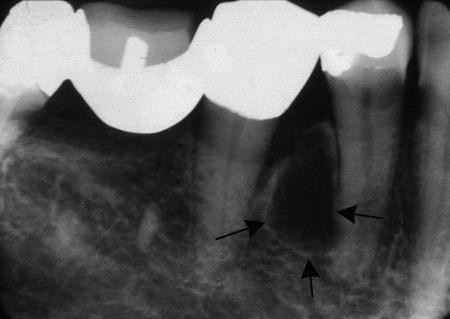 44
Pathogenesis
Developmental odontogenic origin

Three possibilities
Reduced enamel epithelium
Remnants of dental lamina
Cell rests of Malassez
45
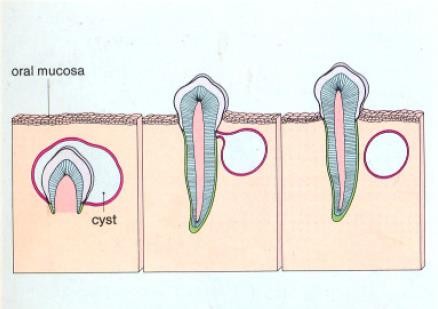 Reduced enamel
epithelium

Arises initially as a  dentigerous cyst  developing by  expansion of the  follicle along the  lateral surface of  crown
46
Support of this hypothesis

LPC occur in areas where dentigerous cysts are  likely to be associated with vertically impacted  teeth

Epithelial plaques similar to those seen in LPC may  also be seen sometimes in dentigerous cysts

Cytokeratin 18  strongly expressed in LPC &  some dentigerous cysts (Hormia et al, 1987 &  Heikinheimo et al, 1989)
47
Cell rests of dental lamina (Wysocki et al,
1980)	
Cystic change in a single rest  unicystic forms
Concomitant changes in several adjacent rests 
polycystic

Support for this hypothesis
Limited growth potential of LPC  derivation from  post functional cells of dental lamina

Glycogen containing clear cells seen in rests of  dental lamina may also be seen in LPC
48
Cell nests of Malassez

Occur in the periodontium
Well positioned for a lateral periodontal cyst

Has not received much support
49
Histopathology
Thin, non-keratinized  squamous or cuboidal  epithelial lining

1-5 cell layers

Resembles reduced  enamel epithelium

Sometimes stratified
squamous
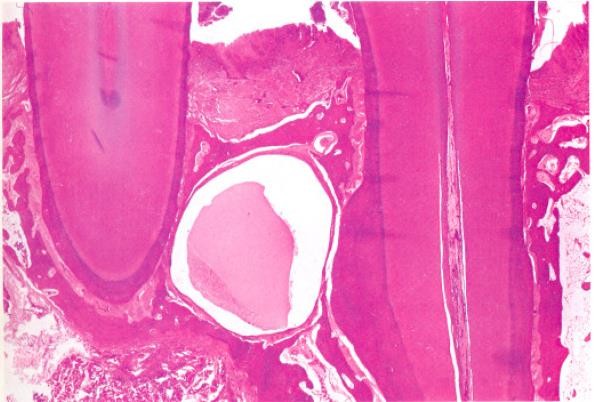 50
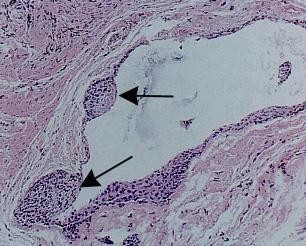 Localized plaques or  thickenings of the  epithelial lining
Extend into the  surrounding cyst wall
Mural bulges

Cells are some times  fusiform with long axis  parallal to basement  membrane

Cells of the plaque may  differentiate to take a  spinous shape
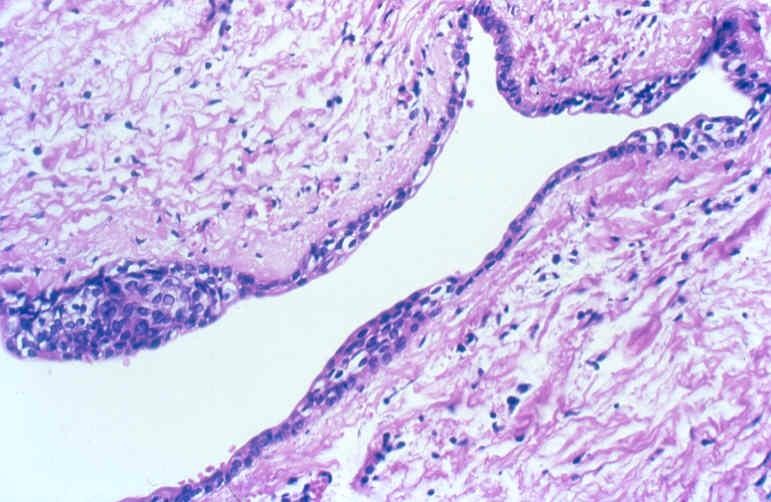 51
7
6
Small epithelial nests of follicles in the  fibrous cyst wall

Epithelial lining may separate from the cyst  wall

Areas of juxta-epithelial hyalinization of  collagen

Usually free of inflammation
52
Dentigerous cyst
53
A dentigerous cyst is one which encloses the crown  of an unerupted tooth by the expansion of its
follicle, and is attached to the neck
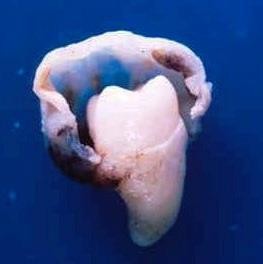 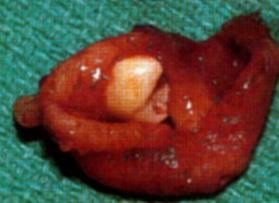 54
Clinical features
Frequency
16.6%

Age
Peak between 2nd-4th decade
Most common jaw cyst in the first decade

Sex
Male predilection (1.6: 1)

Race
More common in whites
55
Site
Mandibular third molar
Maxillary canine
Mandibular premolars
Maxillary third molars
Others

Supernumerary teeth
Mesiodens  90%
56
Clinical presentation

May be asymptomatic

Slowly enlarging swelling

Painful if infected
57
Radiographic features
Unilocular radiolucent area associated with crown  of an unerupted tooth.
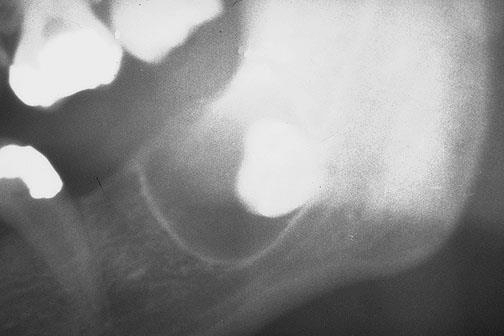 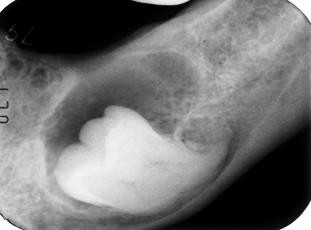 Erroneous impression of multilocularity
58
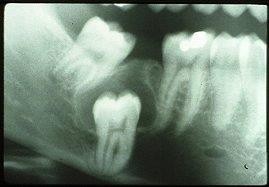 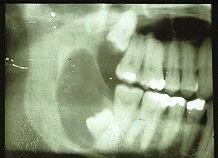 59
Three variants
Central
Lateral
Circumferential
60
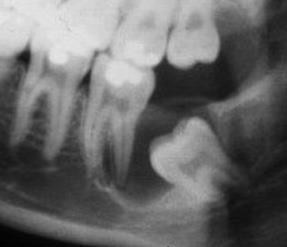 Central
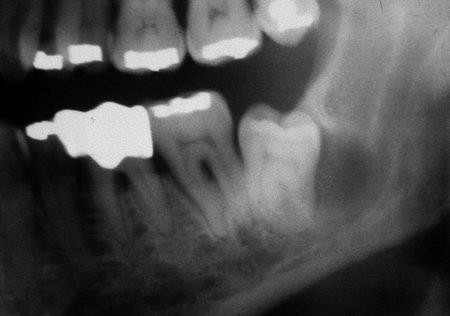 Lateral
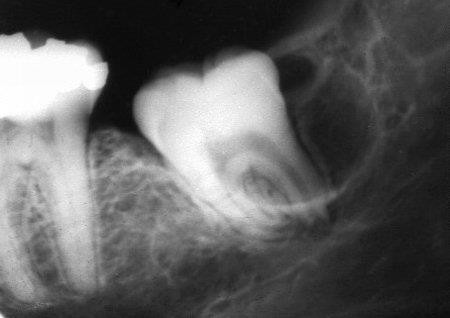 Circumferential
Prof. Shaleen Chandra
61
31
Greater tendency to produce root resorption
Derivation from dental follicle

Release of bone resorbing factors from the cyst wall
Prostaglandins E2 and E3
Interleukin 1
TNF
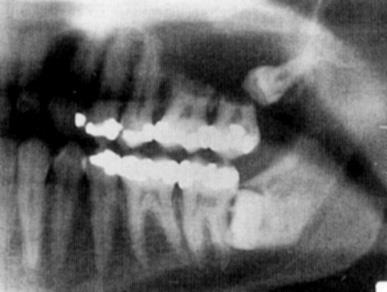 62
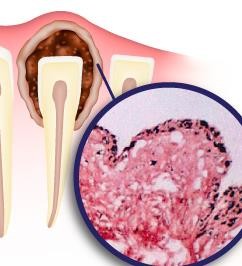 Pathogenesis
Intrafollicular
Develop by accumulation of fluid betwee
Reduced enamel epithelium and enamel
Within the enamel organ itself i.e cystic degeneration of  stellate reticulum

Extrafollicular
Envelopmental	or follicular keratocysts???
n
63
Enamel hypoplasia

Cyst arising from degeneration of stellate reticulum 
enamel hypoplasia

Cyst arising from accumulation of fluid between REE  and enamel  no enamel hypoplasia
64
Presence of enamel hypoplasia
Diminished the adherence of REE to the crown
Accumulation of fluid  Cyst formation
65
Superficial cells of the cyst lining sometimes show  projections resembling Tomes’ process
Derived from ameloblasts
Origin from REE
66
Histopathological features
Thin fibrous cyst wall derived from dental follicle

Young fibroblasts

Abundant stroma and ground substance rich  mucopolysachharides
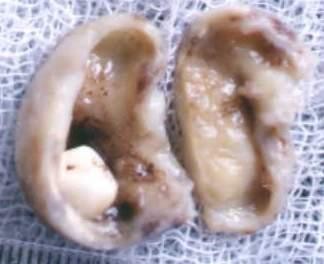 in acid
67
Epithelial lining derived from REE

2-4 layers of flat cuboidal cells

Characteristically non keratinized

May have discontinuities

Sometimes superficial layers may be low columnar 
retains morphology of ameloblast layer
68
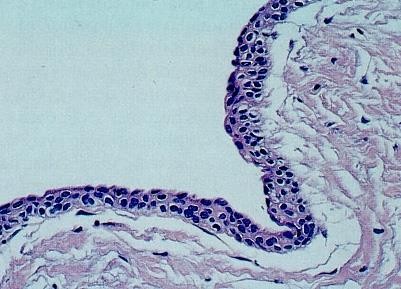 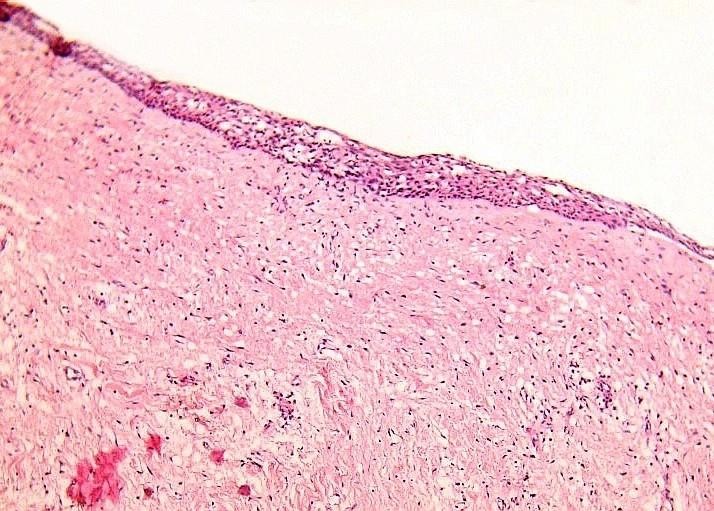 69
Variations

Mucous cells in epithelial lining
More common in maxilla

Ciliated cells in epithelial lining

Sebaceous glands in cyst wall
70
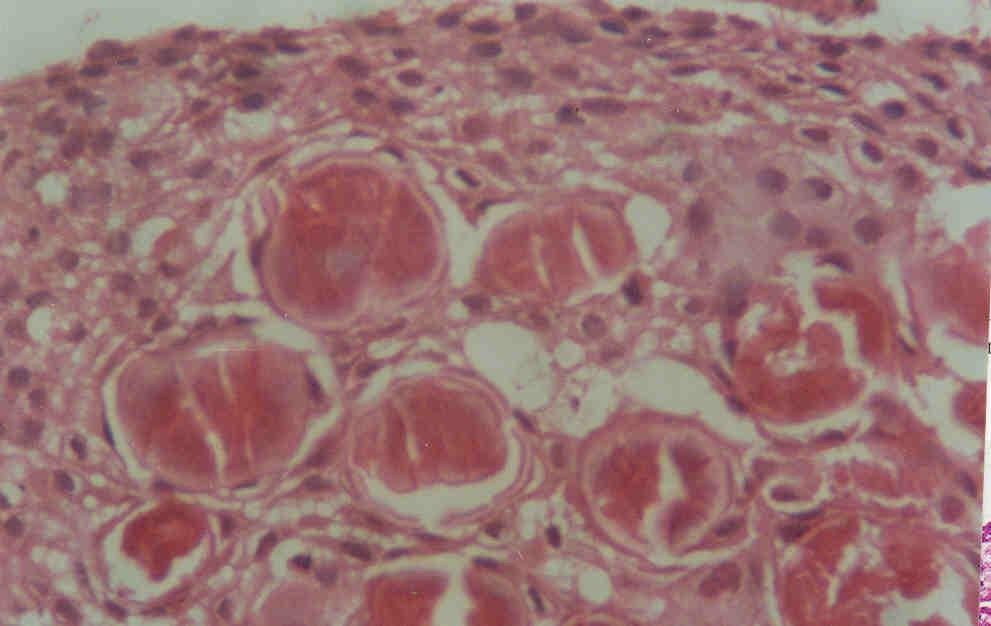 Rushton bodies
Found within
The epithelium or its surface
Connective tissue wall

Appear as
Irregular, eosinophilic, glassy  structures
Often showing a granular
center
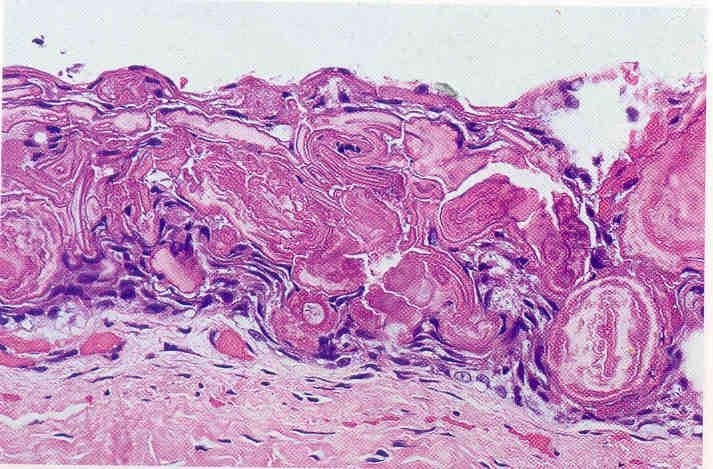 71
Localized proliferation of epithelial lining in  response to inflammation

Bud-like thikenings of the epithelium in absence of  inflammation

Budding of the basal cells into the fibrous capsule

Epithelial proliferations resembling SOT
72
Eruption cyst
73
Dentigerous cyst occurring in the soft tissues

Occurs when tooth is impeded in eruption within  the soft tissues
74
Clinical features
Frequency
0.8%

Age
Children of different ages
Occasionally adults  delayed eruption
75
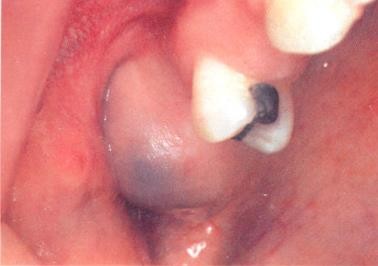 Clinical presentation

Most frequently anterior to the
1st permanent molar

Smooth swelling over erupted  tooth

Normal colour or bluish

Soft and fluctuant

Usually painless unless infected
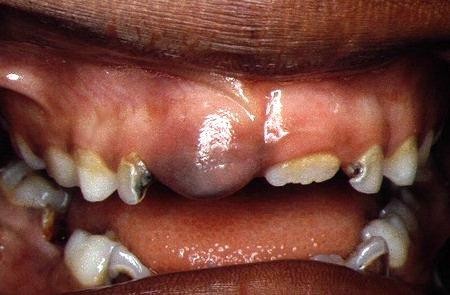 76
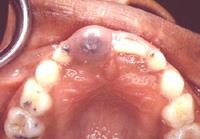 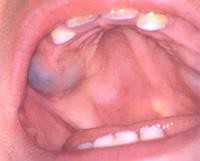 77
Sometimes more than one cyst may be  present

Brief history of about 3-4 weeks

Usually 1-1.5 cms
78
Radiographic features
May have a soft tissue  shadow

No bone involvement
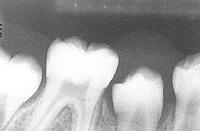 79
Pathogenesis
Similar to dentigerous cyst

Dense fibrous soft tissue may be responsible for  impedance in eruption
80
Histopathological features
Superficial aspect covered by
gingival epithelium

Cyst is lined by REE

Intensly inflamed  may form  arcades

Connective tissue capsule merges  with gingival connective tssue
Gingival connective tissue  pink
Cyst connective tissue  blue
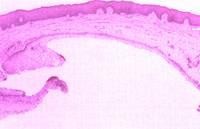 81
Take home message
Odontogenic cyst are epithelial lined pathologic cavities and surrounded by fibrous connective tissue 

Cystic condition of the jaw cause bony destruction and may cause resorption or displacement of adjacent teeth
82
Question & Answer Session
DENTIGEROUS CYST
RADIOGRAPHIC FEATURES OF LATERAL PERIODONTAL CYST
DEFINE CYST. WRITE IN BRIEF ABOUT ODONTOGENIC CYST
Students should be given opportunity to ask question for clarifying for their understand/ confusions. Teachers must spend 5-10 minutes for this to improve the output.
83
References
Lucas
Shafer
Neville
Regezi
84